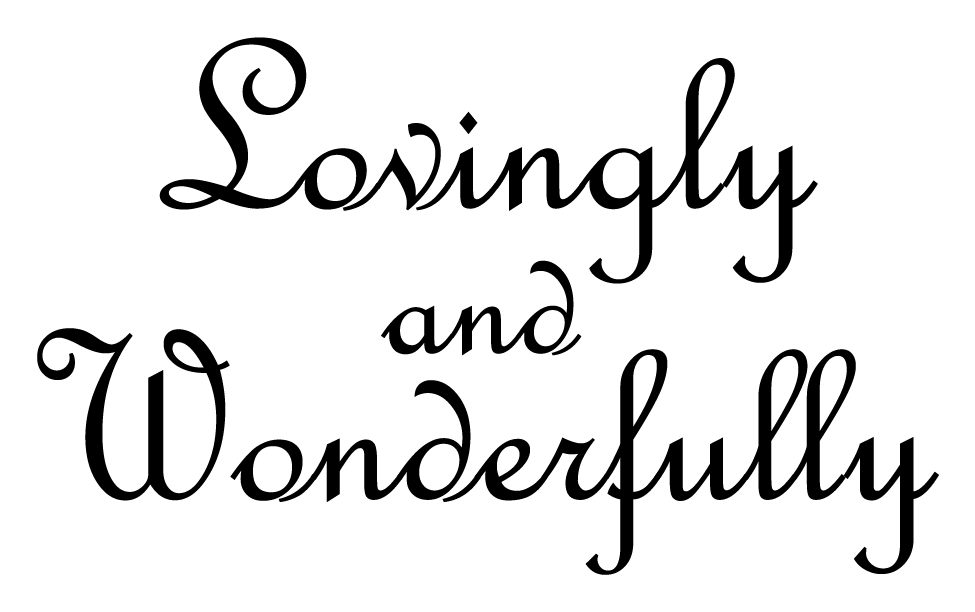 © 2006 Snack Music Productions
God made my heart to beat,
God made my ears to hear,
God made my eyes to see,
The beauty of the world
around me…
God made my feet to walk,
God made my mouth to talk,
God made my tongue to taste,

All the chocolate and
lollies and cauliflower
I am lovingly
and wonderfully made
I am lovingly
and wonderfully made
I am lovingly
and wonderfully made
I am lovingly
and wonderfully made!
God made my heart to beat,
God made my ears to hear,
God made my eyes to see,
The beauty of the world
around me…
God made my feet to walk,
God made my mouth to talk,
God made my tongue to taste,

All the chocolate and
lollies and cauliflower
I am lovingly
and wonderfully made
I am lovingly
and wonderfully made
I am lovingly
and wonderfully made
I am lovingly
and wonderfully made!
I am lovingly
and wonderfully made
I am lovingly
and wonderfully made
I am lovingly
and wonderfully made
I am lovingly
and wonderfully made!
Snack Music